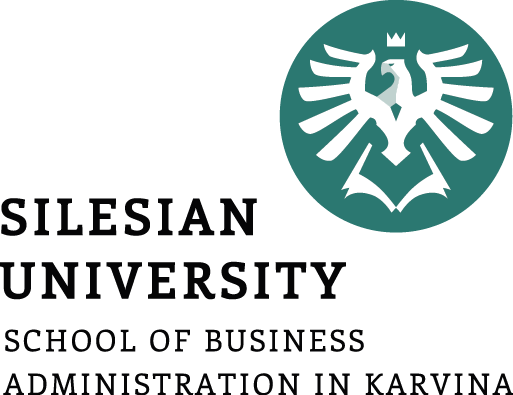 ČESKÁ REPUBLIKA A JEJÍ POSTAVENÍ V SOUDOBÉM SVĚTĚ
České hospodářství a jeho perspektivy
Ingrid Majerová
U3V
O čem si budeme dnes povídat?
co je to ekonomické riziko
jaké jsou perspektivy vývoje a možnosti ekonomické expanze
jak chápeme národní svébytnost
jaké jsou veřejné výdaje a tvorba investic ve veřejném sektoru
a jak vysoké či nízké jsou výdaje na vědu a výzkum
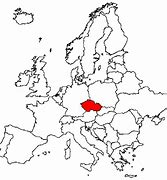 Úvod
Jakékoliv zamyšlení se nad budoucností českého státu má charakter pohádky, pokud se nebere v úvahu problém světa a Evropy
naše ekonomika neměla, nemá a nemůže mít vliv na formování vývojových tendencí ani Evropy, ani světa
není to hanění naší země, její historie, současnosti a budoucnosti
neznamená to, že české země nebyly kořenem sociálních ekonomických a politických změn, které se rozšířily do celé Evropy a světa (husitství, čeští bratři, stříbrné doly, kontaktní čočky, české sklo atd.)
všechny procesy a věci vznikaly v koordinaci, či jako důsledek rozvoje přenesených principů nebo idejí
úspěch Emila Škody by se neodehrál, pokud by neabsolvoval praxe v zahraničí, především ve Francii, Prusku, Anglii a Spojených státech amerických, což se ve značné míře týkalo i dalších osob – Baťa, Křižík aj., Dvořáka „udělaly“ Spojené státy a Haška Německo a Sovětský svaz.
Nejsme ani horší, ani lepší než ostatní národy, ale je zřejmé z naší historie, že se neobejdeme bez vazeb na vnější prostředí.
Úvod
Prudce se měnící sociálně ekonomická situace na naší planetě nastoluje celou plejádu otázek.  
Jestliže  bylo 20. století nejvíce poznamenáno dvěma ničivými světovými válkami,  Velkou říjnovou socialistickou revolucí a jejími důsledky, Velkou hospodářskou krizí 30. let 20. století, rozpadem obrovských koloniálních říší, rychlým pokrokem ve vědě a technice, studenou válkou mezi západní aliancí a státy Varšavské smlouvy, prudkým nárůstem životní úrovně v Severní Americe, Evropě a Japonsku, zvýšenými obavami ze zhoršování životního prostředí včetně odlesňování, nedostatkem energie a vody, klesající biologickou rozmanitosti a znečištěním ovzduší, počátkem epidemie AIDS a posunutím USA do jediné světové supervelmoci, tak 21. století začíná vytvářet nově obrysy budoucnosti.
Úvod
Např. podíl USA na celosvětovém HDP v roce 2022 tvořil 15,7 %, EU 14,7 % a Japonska 3,8 %, ale Číny 18,5 %, Indie 6,9 %, Ruska 3,0 %, Brasilie 2,3 % a JAR 0,7 %. 
V roce 2000 dosahovala tato procenta pro USA 21,4 %, EU 22,3 %, Japonsko 7,1 %, Čínu 12,3 %, Indie 5,4 %, Rusko 1,9 %, Brazílii 2,0 % a JAR 0,3 %.
Je patrné, že dochází k velkým teritoriálním posunům v ekonomické aktivitě světa. 
Rusko (SSSR), které ještě v 80. letech disponovalo cca 9 % ekonomické aktivity, po prudkém pádu začíná obnovovat svou ekonomickou a tím i politickou moc. 
Z hlediska perspektivy lze tomu velmi obtížně zabránit, pokud vidíme odhodlání Moskvy hájit své zájmy i vojenskou silou.
Úvod
Proto se mění transportní trasy, dochází k realokaci výrobních a obchodních kapacit, rozvíjí se konkurence u technologického pokroku, transformuje se boj o zákazníka v jeho kulturních formách.  
To zasahuje i svět ideologií, tyto a další rozpory vyvolávají migrační procesy nevídaného rozsahu. Ať „kalé či nekalé“ formy zápasu vstupují do domácností, sociálních vztahů mezi různými skupinami, i do mechanismů fungování států i mezi státy. 
Jsme totiž svědky civilizační proměny – jako dílčí příměr lze ukázat na migrační možnosti z Bangladéše 
lze srovnat kvalitu cest ve 20. letech 20. století, přepravní možnosti letišť, automobilové dopravy, přístavů, ubytovacích zařízení atd., aby se pochopilo, že se jedná o dva kvantitativně a kvalitativně odlišné jevy se současností.
Perspektivy v kontextu rizika
Z výše uvedených, ale i jiných důvodů (války, přírodní pohromy, technogenní katastrofy apod.) je prvořadě při hledání cest budoucího vývoje uvažovat o riziku, v našem případě o ekonomickém riziku.
Sledujeme-li průběh lidských aktivit, vidíme, že existují minimálně dvě roviny příčin, proč do souladu našich představ o vývoji budoucího stavu reality vstupují neočekávané jevy a procesy, jejichž důsledky mají negativní vliv na záměry naší činnosti.
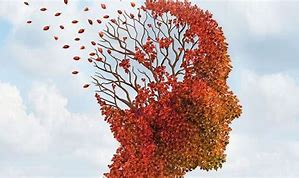 Perspektivy v kontextu rizika
První rovina souvisí se schopností vědomého subjektu zachytit a popsat pozorované procesy. 
Je důsledkem nedokonalosti lidského vnímání a neschopnosti vždy a všude, při existujících nedokonalých informacích, zaměřit svou aktivitu tak, že je realizována pomocí adekvátních nástrojů, ve správných proporcích a směrem k dosažitelným cílům.
Ovšem v praxi nelze předem nadefinovat podmínky existence či chování jiných subjektů.
V oblasti ekonomie si navíc musíme uvědomit, že sociálně determinovaný člověk se rozhoduje ve společnosti, a tudíž naráží na strukturu individuálních a skupinových zájmů. 
Jeho aktivita neprobíhá v prostoru definovaném neohraničenými možnostmi pro všechny subjekty, naopak, jejich vzájemné působení vytváří množství protichůdných procesů, přičemž řada z nich není zjevná na první pohled.
Perspektivy v kontextu rizika
Druhá rovina ekonomických rizik vyplývá z vlastního charakteru ekonomické dynamiky.
Základní postuláty ekonomie vznikly v době pojetí absolutního časoprostoru, kdy existovala možnost určení pohybu těles a jejich přesné polohy v určitém časovém okamžiku a chování systému bylo dáno hmotností, polohou, rychlostí tělesa a zákony změny stavu.  
Poté přišli vědci (Planc, Bohr) s nemožností predikovat přesně polohu částic hmoty a vznikl tak problém pravděpodobnosti. 
Zformování „principu neurčitosti“ vedlo k jiné formulaci zákonitosti procesu, kdy mechanistická předurčenost procesů je možná pouze u izolovaných teoretických systémů.
Perspektivy v kontextu rizika
Složitost a komplikovanost soudobého světa vykazuje zvýšení rizik jeho dalšího vývoje. 
Nejedná se pouze o stále strukturovanější nárůst vazeb vyplývajících z interpretace klasického mechanistického pojetí světa, ale o propojování procesů do globalizovaných sítí. 
Pro ukázku lze zmodelovat důsledky čínské politiky jednoho dítěte např. pro Laos. 
Zde dosahuje počet žen ve stáří 0-14 let 1,38 mil.; rozdíl mezi počty čínských mužů a žen je 16,6 mil. ve stejné věkové kategorii v neprospěch žen.
V případě, že se během generace rozvine turistický ruch mezi vyspělejší Čínou a méně vyspělým Laosem, Číňané začnou v jedné desetině, tj. 1,6 mil. „poptávat“ laoské ženy.  
V případě propojení populačních procesů by z dlouhodobého hlediska došlo k demografickému zhroucení Laosu. 
Doufejme, že tato vize nebude naplněna; jenomže ji nelze vyloučit a Laos v případě vstupu do globalizačního řetězce turistického ruchu ji nemůže ignorovat.
Perspektivy v kontextu rizika
Objevují se i další problémy. 
Dynamika změn současného světa se obrovsky zrychlila a často se stává, že s výjimkou specialistů je naše společnost téměř ani nezaznamenává, natož aby je reflektovala. 
Existuje obrovské spektrum momentů (právní, sociální, demografické, ekonomické), které předurčují vývoj naší společnosti. Řešení spočívá v syntéze poznatků z různých oborů. 
To není předmětem tohoto kurzu, proto se pokusíme rozebrat pouze problém zpomalování a stagnace ekonomiky, neboť se jeví jako často diskutovaným problémem teorie, tak i problémem stavu národního hospodářství.
Perspektivy v kontextu rizika
Pro zbožně-peněžní ekonomiku založenou na fungování peněžně-úvěrových vztahů existuje pouze jediná cesta, jak uvedenému nebezpečí čelit, a tou je ekonomická expanze. 
Růst znamená dodatečnou tvorbu zdrojů, a v případě tržního mechanismu platí tvrzení, že růst realizované nabídky zvyšuje celkovou poptávku. 
Pokud tempo růstu důchodů je větší než tempo růstu zadlužení, snižuje se jeho váha, a to umožňuje jak splátky dluhu, tak i zvýšení disponibilního důchodu. 
Snížení ekonomické dynamiky vede nutně k procesu zvýšení sociálně ekonomické diferenciace.
Perspektivy v kontextu rizika
peněžně úvěrový mechanismus nejhůře dopadá na nejslabší sociální skupiny a napomáhá koncentraci finančních zdrojů u finančně nejsilnějších skupin. 
Pokud společnost chce udržet vnitřní sociální problémy v tolerovatelných mezích bez změny systému, musí expandovat. 
Znamená to, že tempo růstu produktu musí být vyšší než úrokové sazby.
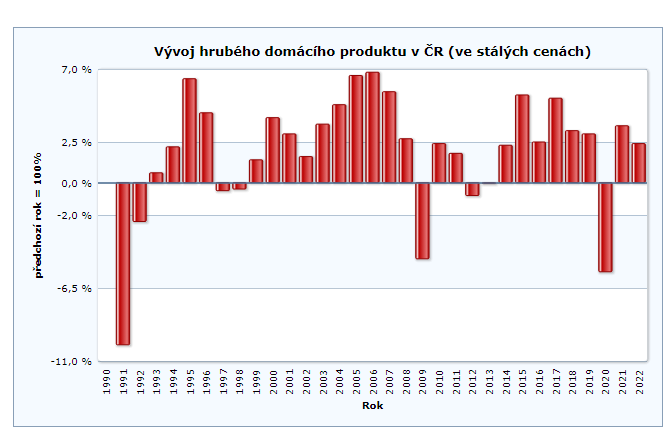 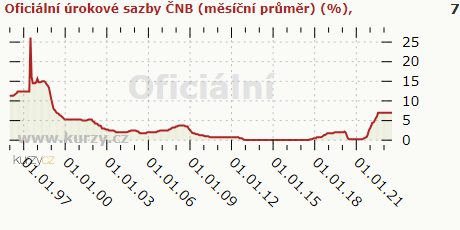 Perspektivy v kontextu rizika
Expanze může být buď vnitřní, nebo vnější.
Vnitřní expanze je v tom, že finanční kapitál neustále vyhledává další prostory pro své zhodnocení. 
např. snaha ovládnout veřejný sektor pomocí formy PPP (z angl. zkratky partnerství veřejného a soukromého sektoru)
Stát nemá prostředky na infrastrukturu, přičemž většina investičních akcí slouží vyššímu zhodnocení kapitálu, ale soukromí investoři je mají? 
Přitom nepadne otázka, proč jim je stát neodčerpá v podobě daní a nezabezpečí tak podmínky pro celkový růst blahobytu, na čemž musí vydělat i firmy produkující zboží?
vznik nových odvětví 
proces dynamiky spjatý s novými produkty či změnami produkčních technologií
mohou vznikat další centra ekonomické koncentrace, ale existuje-li kooperující centrum finančního kapitálu, pak je jenom otázkou času jejich zapojení do vertikální struktury rozložení peněžních prostředků.
Perspektivy v kontextu rizika
Vnější expanze je spojena s mezinárodním obchodem
makroekonomické otevření hospodářství nese řadu pozitivních efektů v podobě absolutní a komparativní výhody, výhody z titulu migrace pracovních sil a kapitálu (jenomže ani zde netrvá nic věčně a nic není zadarmo).  
v případě absolutních výhod si lze představit opouštění teritorií, která jimi nedisponují, u komparativních výhod existují i komparativní nevýhody
výstavba zdí na americko-mexické hranici a náklady na integraci cizích etnik v Evropě ukazují na limity výhod pohybu pracovních sil a soudobý Island i Irsko ukazují na rizika volného pohybu kapitálu
Jinak řečeno, v určitém časovém horizontu lze čerpat z titulu otevřené ekonomiky řadu výhod, je však nutno počítat i s protisměrnými pokyny, které mohou komplikovat dopady na sociální struktury.
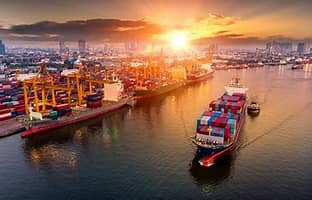 Perspektivy v kontextu rizika
Shrneme-li rizika ze zpomalení vývoje, pak nám vzniknou následné problémy:
Akumulovaný kapitál, který nenachází uspokojivá zhodnocení ve standardních oblastech ekonomiky, začne usilovněji pronikat do dalších odvětví.
Kolektivní statky, jako je voda, krajina, přírodní bohatství, kde lze pozorovat snahu o rozdělení na základě zisku nikoliv potřeb.
Veřejné statky a jejich privatizace, kde registrujeme např. vznik soukromých policií, armád, dopravní infrastruktury.
Kultura přestává být tvorbou jedinečných artefaktů, smysl vnímání, prožívání tvorby je redukován na možnost zaplatit si za pasivní zážitek.
Dochází k postupné redukci vzdělávání z poznání a formování určitých hodnotově orientovaných způsobů existence na funkci získávání peněz. 
Z vědy již zcela nezakrytě mizí otázky typu: co to je, jak to funguje a základním kritériem se stává, co to přinese.
Perspektivy v kontextu rizika
V oblasti zdraví se začínají objevovat rozpory, neboť snaha po vyléčení je konfrontována s tendencí ke zhodnocení vložených prostředků. 
V oblasti rodiny vidíme zcela zřetelně nárůst tendence k individualizaci a postupné transformaci funkce rodiny.
Dalším problémem je nárůst nerovností
tyto rozdíly lze sledovat ve světové ekonomice nejenom mezi státy, ale i uvnitř zemí
měření nerovnosti v rámci zemí mírně vyšší než před dvěma desetiletími
např. v ČR se začíná odehrávat konflikt mezi regiony a Prahou (zatím prostřednictvím odlišných volebních preferencí).
Tak jako koloniální impéria měnily charakter tehdejšího světového hospodářství, vidíme, že nástup Číny, Indie, Brazílie i Ruska začíná měnit toky v mezinárodních produkčních sítích.
Perspektivy vývoje České republiky
Riziko českého postoje spočívá ve dvou rovinách. 
První rovina vychází z neustálého návratu k uplynulým skutečnostem.
Druhá rovina spočívá v nastavení podmínek pro vznik novodobých forem naší národní svébytnosti
ztráta hodnotové orientace vystavuje národ nebezpečí oslabení jeho pozice a zabezpečení materiální základny bytí
např. je velmi problematické zaujmout postoj k řešení nezaměstnanosti tím, ať se lidé naučí cizí jazyk a odejdou pracovat do zahraničí (krátkodobé řešení, které z dlouhodobého hlediska znamená ekonomickou katastrofu). 
Všichni jsme neustále konfrontováni s různými úvahami, které hovoří o nutnosti reforem v oblasti ekonomického života, ale!
nejde o změnu forem života společnosti, ale o udržení soudobého systému výroby, rozdělování, směny a spotřeby.
Perspektivy vývoje České republiky
Nejde o změnu forem života společnosti, ale o udržení soudobého systému výroby, rozdělování, směny a spotřeby…může být tato změna úspěšná?
o naší budoucnosti, alespoň co se týče oficiálních výroků, nerozhodne technický pokrok, ekologické problémy, mezinárodní procesy v oblasti ekonomiky a politiky, ale reforma veřejných rozpočtů, důchodová reforma, ještě flexibilita pracovních trhů, tj. možnost nevyplacení podpor a náhrad v případě propuštění z pracovního poměru. 
Např. reforma ve zdravotnictví – zaveďme poplatky a uvolněme prostor pro hrazení léků. Tím se má vyřešit nedostatek pracovníků ve zdravotnictví, nerovnoměrnost jeho rozvoje, problémy zdravotního školství atd.?
nikoho nezajímá věková struktura pracovníků ve zdravotnictví, nebo že by snad reforma školství měla přinést zvýšení úrovně vzdělanosti a dovedností…
jako by zdravotnictví primárně nesouviselo s kvalitou života, ale se systémem generování zisků.
Perspektivy vývoje České republiky
Musíme si uvědomit, že neexistují žádné samostatné rozdělovací procesy, nezávislé na výrobě, směně a spotřebě. 
Jde o různé strany čtyřstěnu, které tvoří ekonomický prostor, v němž se pohybují různé subjekty. 
Odejmutím kterékoliv strany se nám logika společenské reprodukce i realita hospodářství hroutí, a systém přestává fungovat. 
Vzájemná spjatost ekonomického systému s prostředím se jeví jako určující a vyžaduje stanovení cíle reforem na základě analýzy stavu. Ovšem analýza musí vycházet z vědeckého poznání. 
Z tohoto hlediska je např. velmi obtížně interpretovatelné tvrzení, že v českých zemích je již 100 let „migrační saldo konstantní“. 
V roce 2005 činil podíl dětí narozených ženám s jiným než českým občanstvím 1,5 % z naší celkové porodnosti. V roce 2009 z celkového počtu narozených dětí již „děti cizinců“ tvořily 2,6 %. 
Jestliže byl v roce 2009 podíl cizinců na obyvatelstvu byl 4,1 % a dnes je okolo 10 %, pak musíme při dané tendenci počítat s jejich dalším růstem.
Perspektivy vývoje České republiky
Jedním z velmi diskutovaných problémů je volba charakteru společnosti. 
Je otázkou, jestli chceme být ekonomikou severského typu, nebo liberálně anglosaského „střihu“. 
Případně budeme hledat vlastní model, který by mohl inspirovat jiné země?
Každý takovýto model má svá specifika v prioritách, v přerozdělovacích procesech (daně, výdaje), v rozsahu veřejného i organizační struktuře. 
To vše se pak promítá do posuzování ukazatelů, které se objevují ve statistikách. 
Jedním z takových ukazatelů je zaměstnanost ve veřejném sektoru.
Samozřejmě, že velikost a výdaje na zaměstnanost veřejného (vládního) sektoru závisí na struktuře společnosti.
Ze statistického hlediska je jedno, mám-li populačně rovnocenné společnosti 100 tisíc vojáků, policistů nebo 100 tisíc lékařů, učitelů apod. Ale je to jedno z hlediska ekonomického rozvoje, kvality života?
Perspektivy vývoje České republiky
Podíl zaměstnaných ve veřejném sektoru na celkové zaměstnanosti
Perspektivy vývoje České republiky
Z tabulky je jasně patrný severský model, odlišné sociální uspořádání asijských států i středoevropský smíšený model, silný vliv státu ve Francii atp. 
Druhá úvaha směřuje k vývojové tendenci. Z dat je patrno, že dochází k pozvolnému růstu této zaměstnanosti, přestože řada zemí se hlásí k privatizaci. Např. v USA byl poměr státních zaměstnanců v roce 2005 14,1 %, a průměr OECD 14,3 %.

Pokud budeme zkoumat funkční strukturu veřejných výdajů, vidíme poněkud jiné problémy:
rozdíl u veřejných prostředků jdoucích do ekonomiky mezi ČR a průměry vyspělých zemí. 
nižší podíl veřejných služeb a výdaji sociální ochrany
vysoký podíl veřejných investic, které suplují nedostatek soukromých firemních investic.
Perspektivy vývoje České republiky
Výdaje na vědu a výzkum
Úkol: zvyšování výdajů v této oblasti tak, aby se přiblížily k 3 % HDP členských států
zavádíme nákladnější technologie, ani nedocilujeme růstu potřebné produktivity a řešíme to migrací laciných pracovních sil, ale ještě dáváme na vědu a výzkum o třetinu až polovinu méně
Děkuji za pozornost…